МОУ «Средняя общеобразовательная школа №53 с углубленным изучением отдельных предметов» города Курска
ИГРОВЫЕ ТЕХНОЛОГИИ В ОБРАЗОВАТЕЛЬНОМ ПРОЦЕССЕ
Подготовила: Николаенко И.В
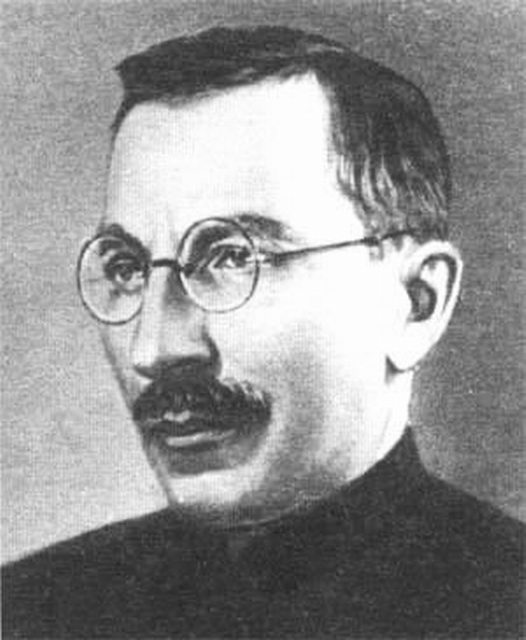 «…ребенок должен играть, даже когда делает серьезное дело. Вся его жизнь – это игра.»
А.С. Макаренко
ЦЕЛЬ ИГРОВЫХ ТЕХНОЛОГИЙ-
пробудить интерес 
к познанию, науке,
 книге, учению
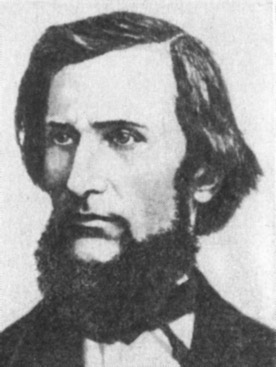 «Для дитяти игра – действительность, и действительность гораздо более интересная, чем та, которая его окружает. Интереснее она для ребенка именно потому, что отчасти есть его собственное создание… в игре же дитя, уже зреющий человек пробует свои силы и самостоятельно распоряжается своими же созданиями.»
К.Д. Ушинский
РЕЗУЛЬТАТ 
ИГРОВЫХ ТЕХНОЛОГИЙ:
эффективное средство воспитания познавательных интересов и активизации деятельности учащихся;
тренировка памяти, помогающая учащимся выработать речевые умения и навыки;
стимулирует умственную деятельность учащихся, развивает внимание и познавательный интерес к предмету;
способствует преодолению пассивности учеников;
способствует усилению работоспособности учащихся.
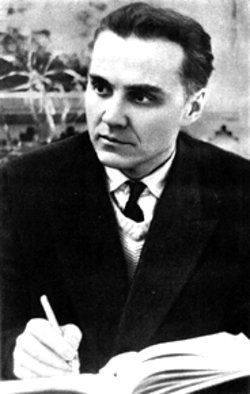 «Игра – это огромное светлое окно, через которое в духовный мир ребенка вливается живительный поток представлений, понятий об окружающем мире. Игра – это искра, зажигающая огонек пытливости и любознательности.»
В.А. Сухомлинский
ИГРЫ И ИГРОВЫЕ 
УПРАЖНЕНИЯ 
НА УРОКАХ
математики
Расставьте карточки,
 начиная с самой большой.
Постройте 
пирамидку.
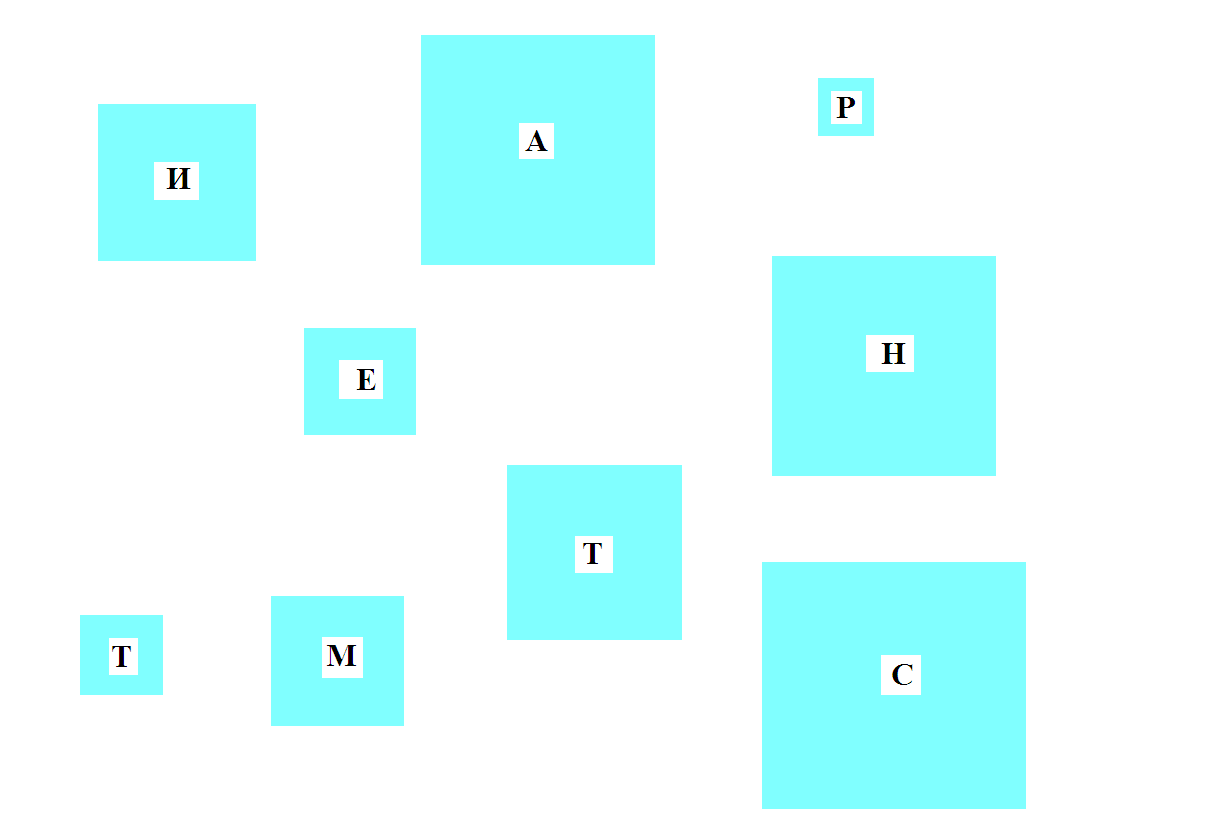 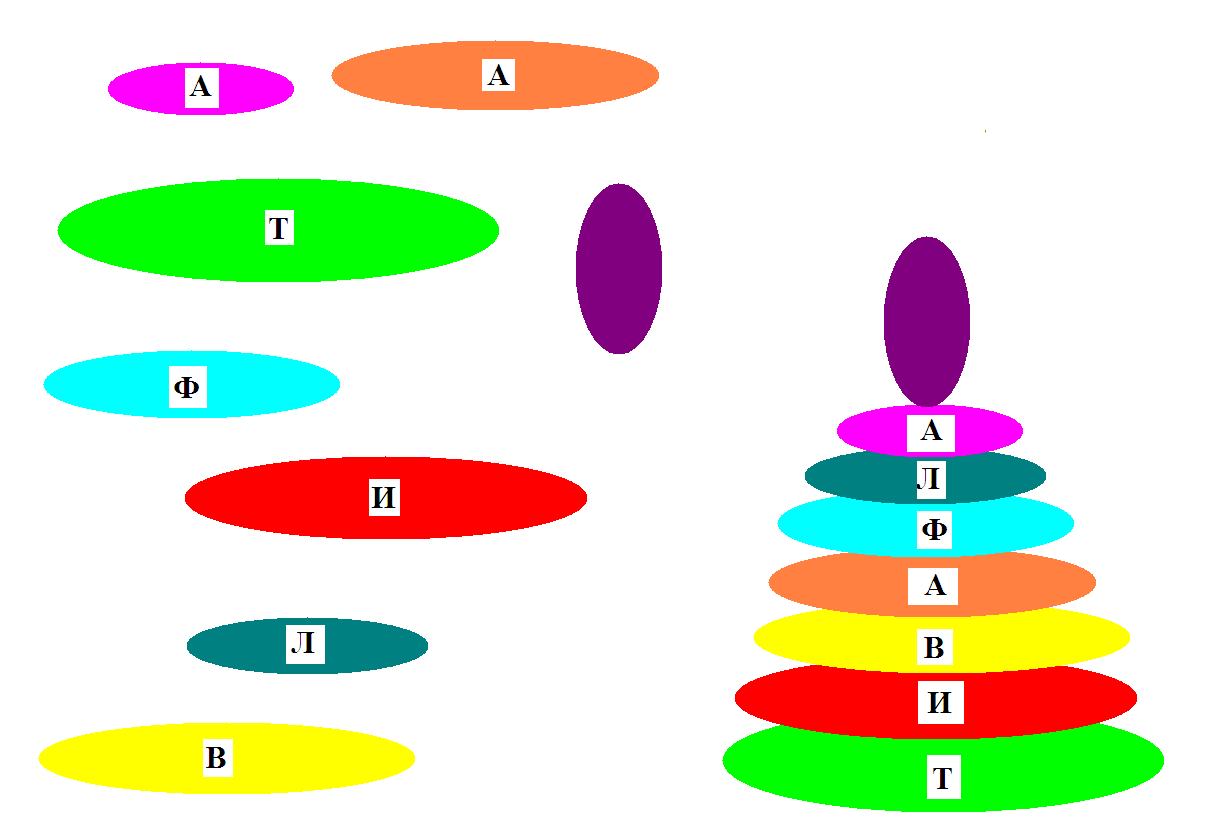 Игра «Домино»
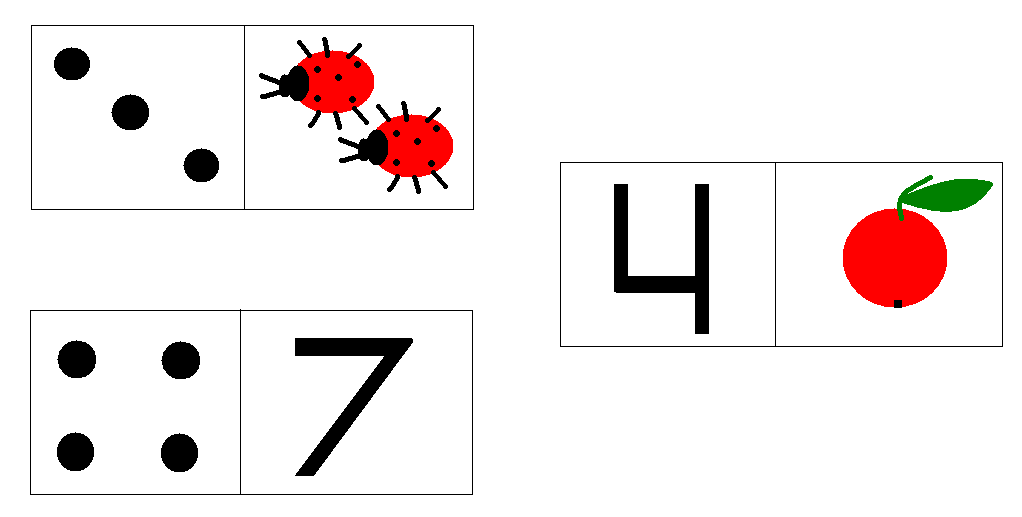 Игровое упражнение
 «Реши правильно и прочти»
ИГРЫ И ИГРОВЫЕ 
УПРАЖНЕНИЯ 
НА УРОКАХ
русского языка
ИГРЫ И ИГРОВЫЕ 
УПРАЖНЕНИЯ 
НА УРОКАХ 
окружающего мира
ИГРЫ И ИГРОВЫЕ 
УПРАЖНЕНИЯ 
НА УРОКАХ 
литературного чтения
ПРОТИВ
ЗА
способствует повышению интереса, активизации и   развитию мышления;
-сложность в организации и проблемы с дисциплиной;
несет здоровьесберегающий   фактор в развитии и обучении;
- подготовка требует больших затрат времени, нежели ее проведение;
идет передача опыта старших поколений младшим;
-увлекаясь игровой оболочкой, можно потерять образовательное содержание
ИГРОВЫЕ   ТЕХНОЛОГИИ
способствует использованию    знаний в новой ситуации;
- невозможность использования на любом материале;
является естественной формой труда ребенка, приготовлением к   будущей жизни;
-сложность в оценке учащихся
-способствует объединению коллектива и формированию ответственности
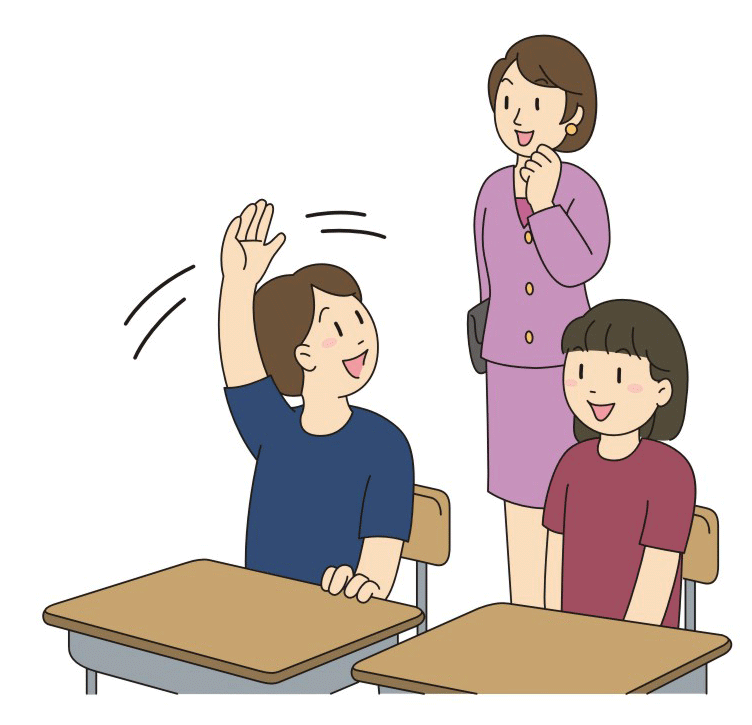 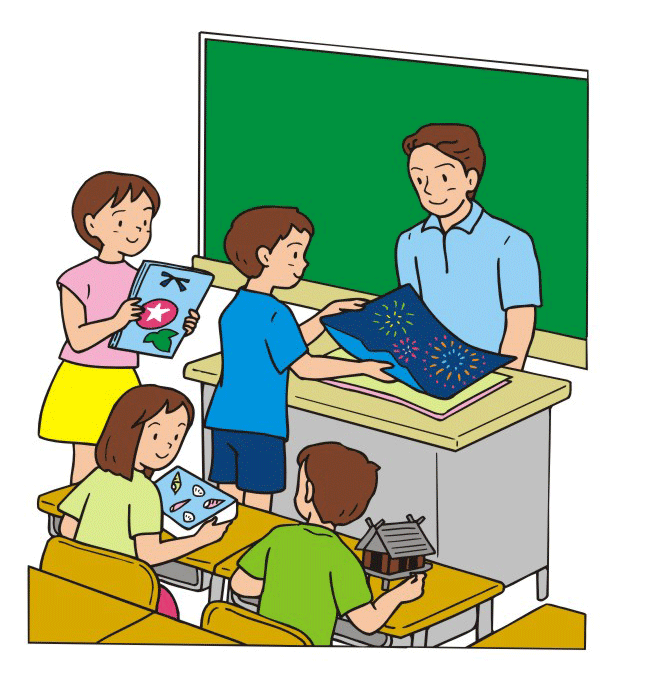 СПАСИБО ЗА ВНИМАНИЕ